Beware of False Prophets
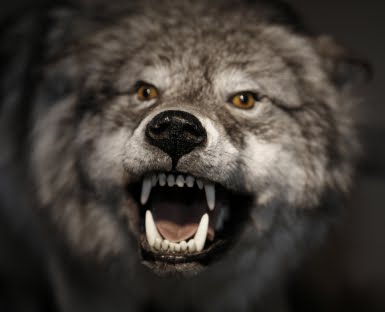 Matthew 7:15-23

Part 1
Wolves in Sheep’s Clothing
False teachers are dangerous
 Jesus says to beware  Matt 7:15
 “Overthrow the faith of some”  2 Tim 2:14-18

 False teachers are deceitful
 Appear innocent and harmless
 Deceive others and themselves  2 Tim 3:13
How to Identify the Wolf
False Methods
Malicious or insincere?
 We cannot judge the heart of a man 1 Cor 2:11; 1 Kings 8:39
Sincerity is not what determines if one is pleasing to God  Matthew 7:21-23
Saul was sincere but wrong  Acts 26:9-11;  23:1
How to Identify the Wolf
False Methods
Covetous and greedy for money
 Motivation for some false teachers
 Not inseparably tied to false teaching, though
 1 Timothy 6:3-5
 Attempting to force them together doesn’t work
How to Identify the Wolf
Scriptural Method
“You will know them by their fruits”
 Jesus shows how to ID  Matthew 7:16-20
 We must examine the fruit that people produce 
 Ephesians tested men and found them to be liars  Revelation 2:2
 Deceiver/antichrist determined by doctrine         2 John 7-11;  1 John 4:1-4